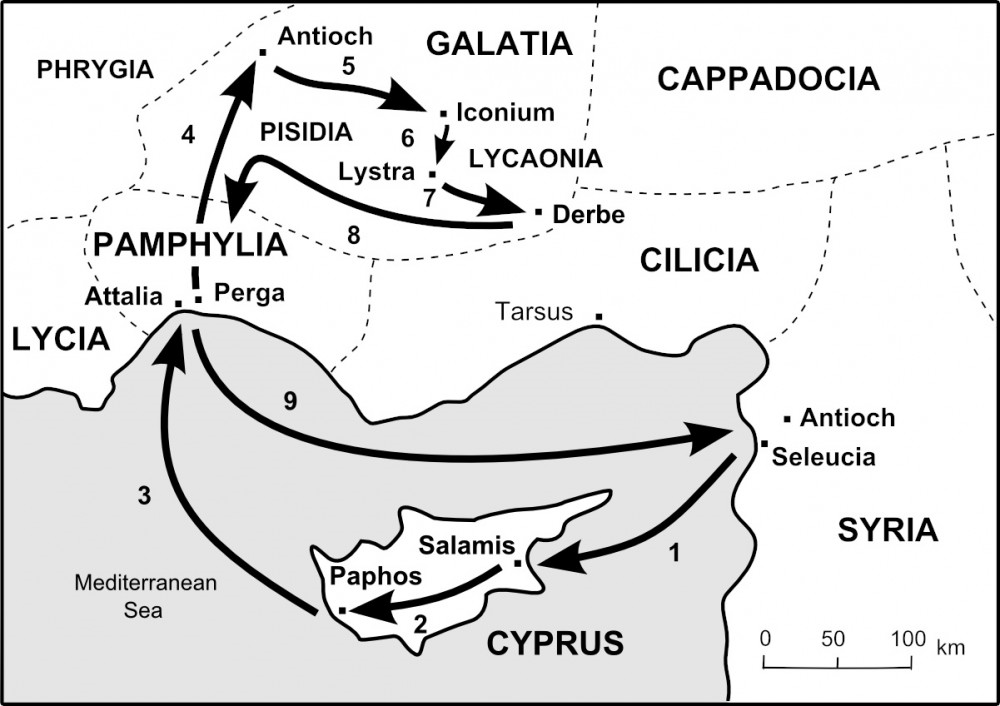 Reactions to the Gospel of Jesus Christ
Belief – Acts 13:48

Rejection – Romans 1:18-23
  Anger
  Perversion/Mysticism
  Human Secularism = Humanism = Satanism
  Total Indifference
Acts 14:1-18 Application
Continually seek discernment from the Holy Spirit
(within and without) Hebrews 4:13
2.	Do not elevate yourself above Jesus
Colossians 1:16-17

3.	Do not allow others to elevate you above Jesus
Romans 12:3 

4.	Do not elevate ANYONE above the Lord Jesus Christ
John 8:58
Phases of Ministry from Acts 14
1. Strengthening the souls of the disciples. 
(Discipleship = to teach ) 
2. Exhorting them to continue in the faith. 
(Exhortation = to make an urgent appeal)
3. “We must through many tribulations enter the kingdom of God.” 
(Encouragement = to give one courage)
Application from Acts 14:19-28
Be Bold - Romans 1:16
Be Available - Ephesians 2:10
3. Be Engaged - 1 Corinthians 12:26-27